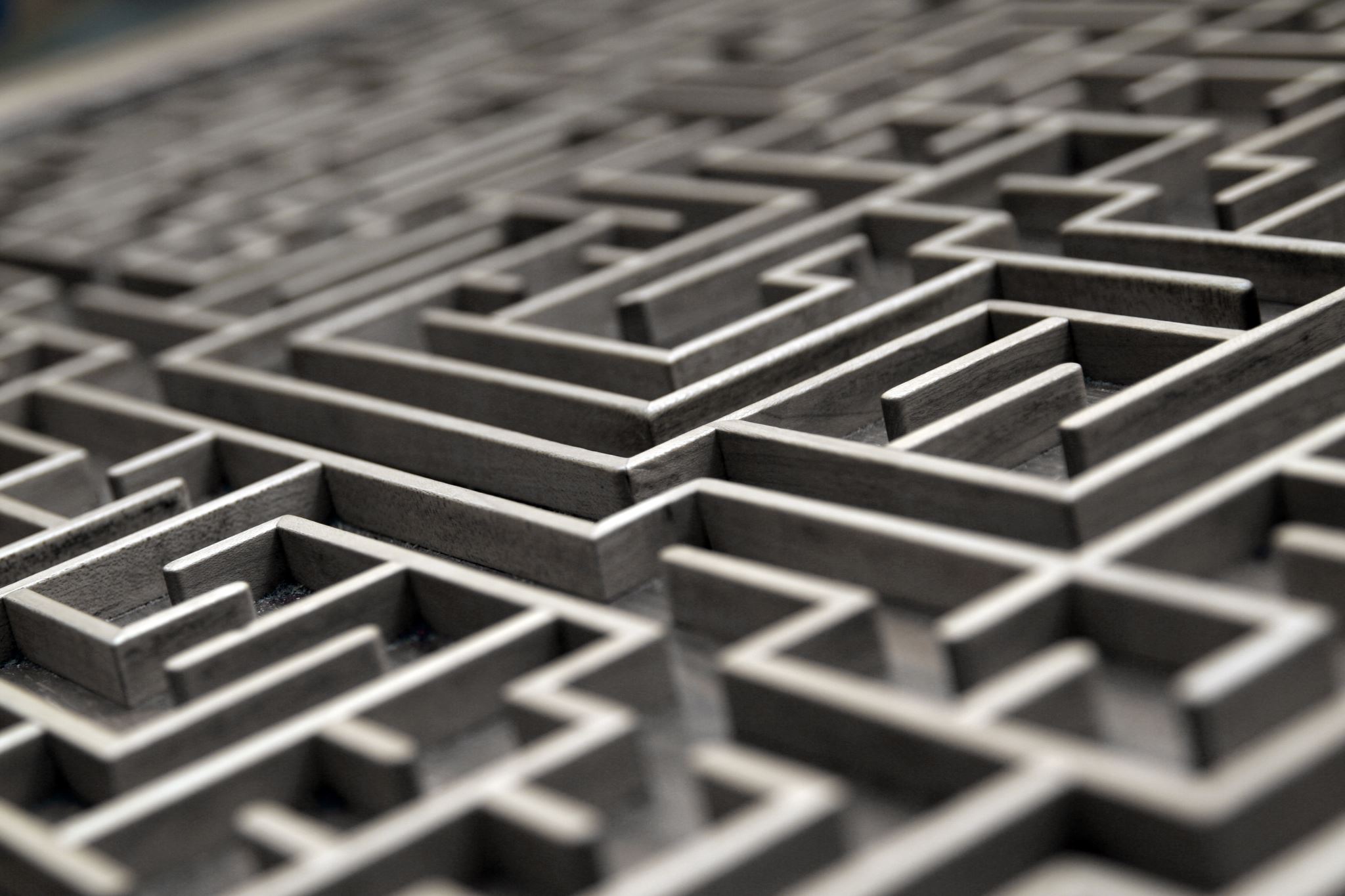 Filing Your Property Appeal
A Guide to the IMSLake.org Property Search Portal and SmartFile E-Filing Portal
Ensuring Integrity and Transparency in Assessments
Welcome to IMSLake.org, a new property assessment information website. We hope to provide you with an easy to use resource for reviewing your property assessment information. 
The website contains property assessment information for Cuba, Ela, Grant, Libertyville and Vernon Townships in Lake County, Illinois.
The next few pages provide detailed information on navigating the site to retrieve your property characteristics and to create comparable property grids as evidence for filing appeals based on recent sales or to determine equity.
Note: All documents uploaded on the Board of Review’s SmartFile E-Filing Portal may be available for public view. Please redact personal information including email address and phone number.
1
Acknowledge the Site Disclaimer and you may Sign Up for the        E-Newsletter
2
Enter PIN and Click “Search”
3
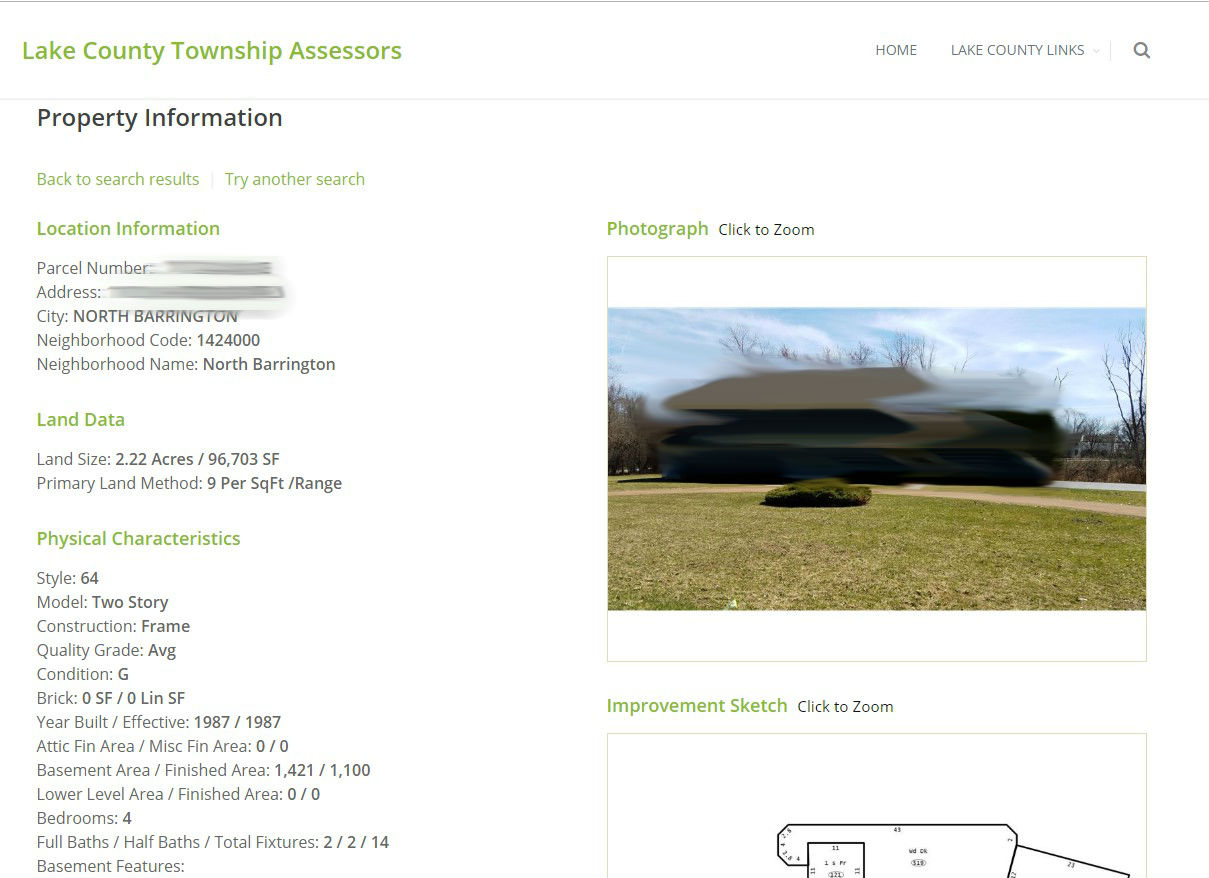 View your property information
Closely review this information for accuracy.  
Call your local assessor’s office for Factual Errors on physical characteristics of    the property.
You can scroll down the page for Assessment Information, Sales Information and to view your tax bill, exemption status and a map of your parcel.
4
Review Assessment Information
5
Review Sales Information
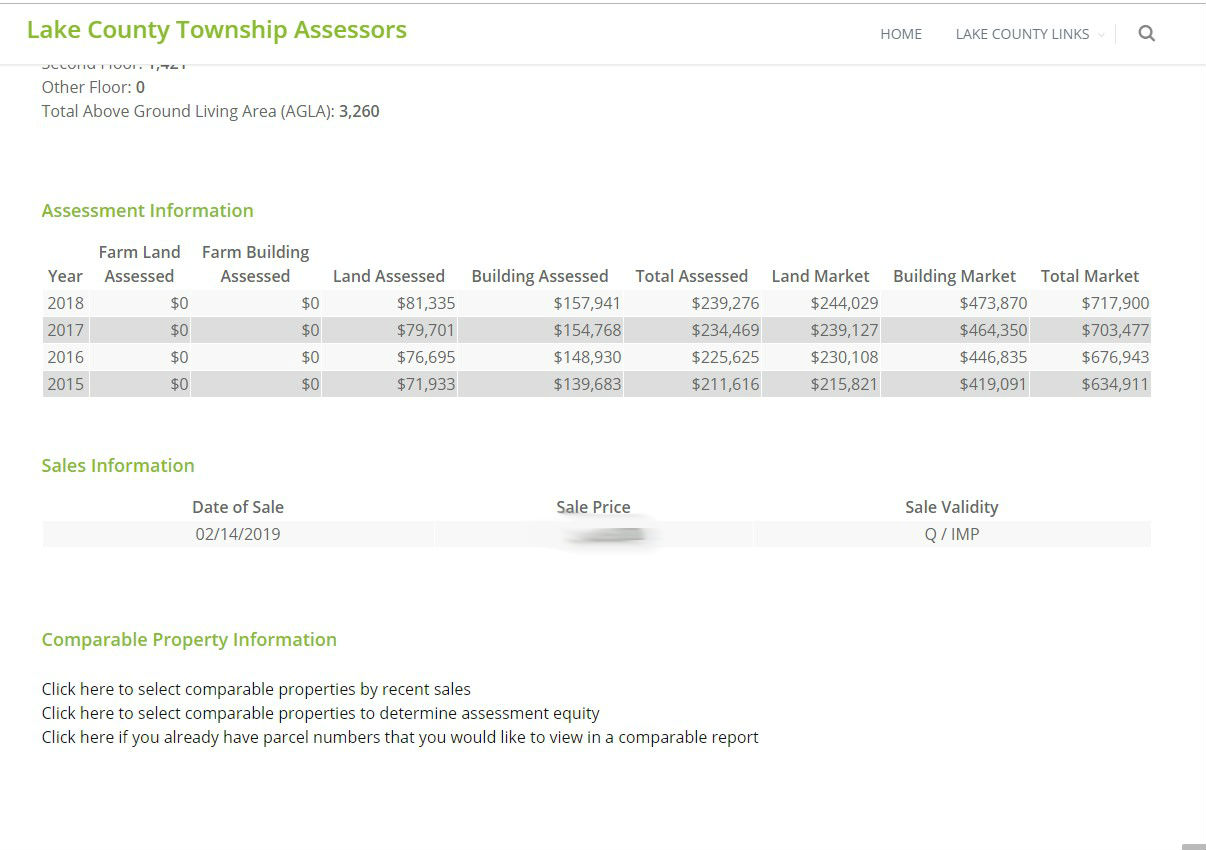 If your reason for appeal is Recent Purchase of Property, the Sales Information is listed.
The evidence to support your appeal includes your PTAX-203 form, MLS listing or Closed Client Listing Sheet, or other closing documents.
1
6
Review Comparable Property Information
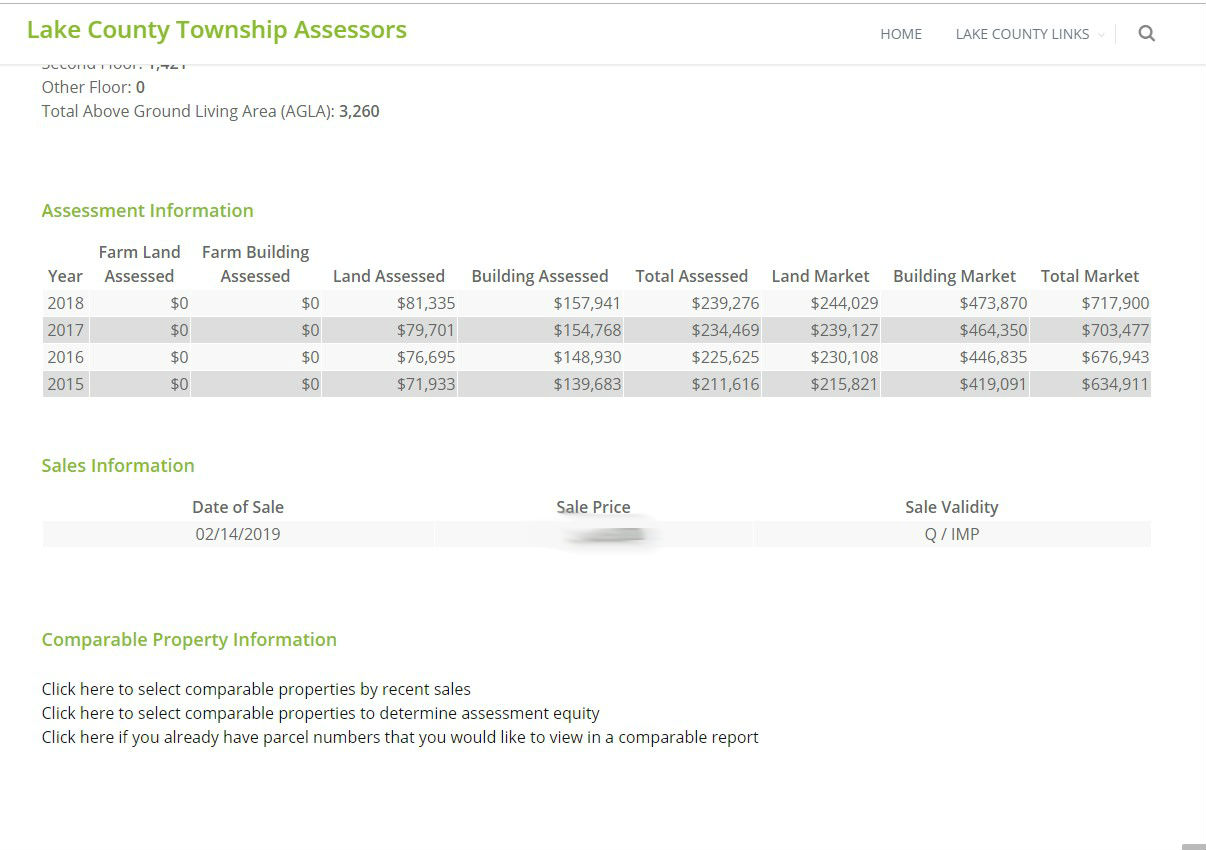 If your reason for appeal is Recent Sales Comparables     or Equity of Assessments Comparable, your evidence grid may be created here.
Create a grid according to your appeal. A custom grid is available if you have the parcel numbers (PIN).
7
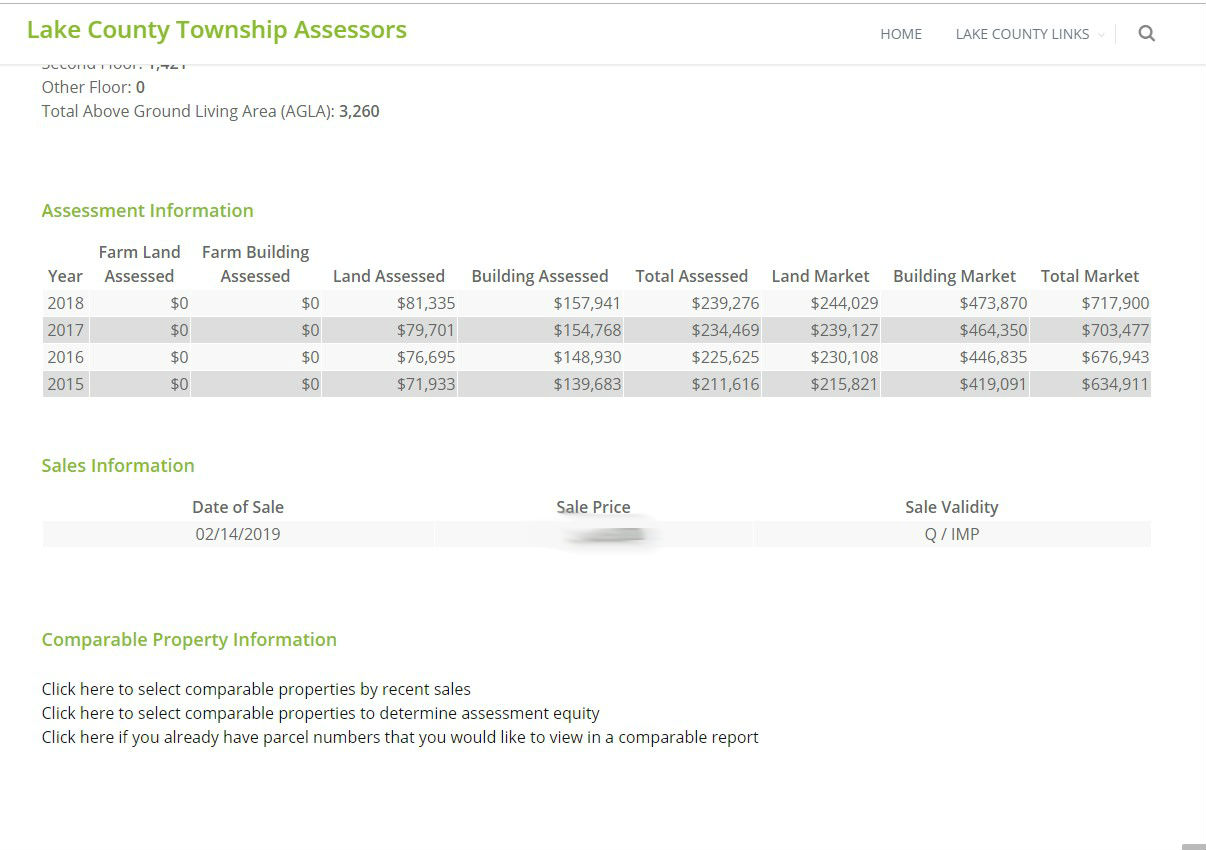 Creating a Grid For Comparable Sales
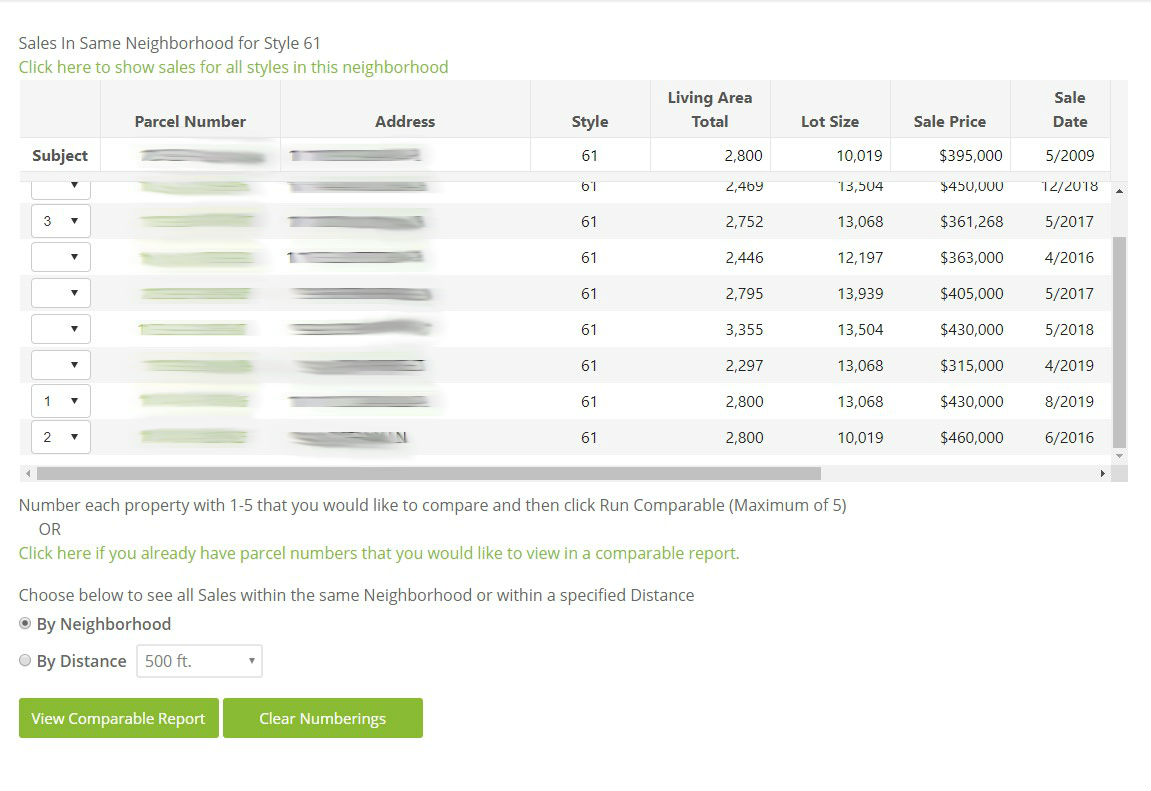 Click to select comparable properties by recent sales.
An automatically generated grid will appear.
Select the subject properties you want to use for evidence.
You can also add parcel numbers you want to add to the grid or select a specified distance to select comparables.
Click View Comparable Report.
8
Your Grid is Ready to Print and to Save as Evidence
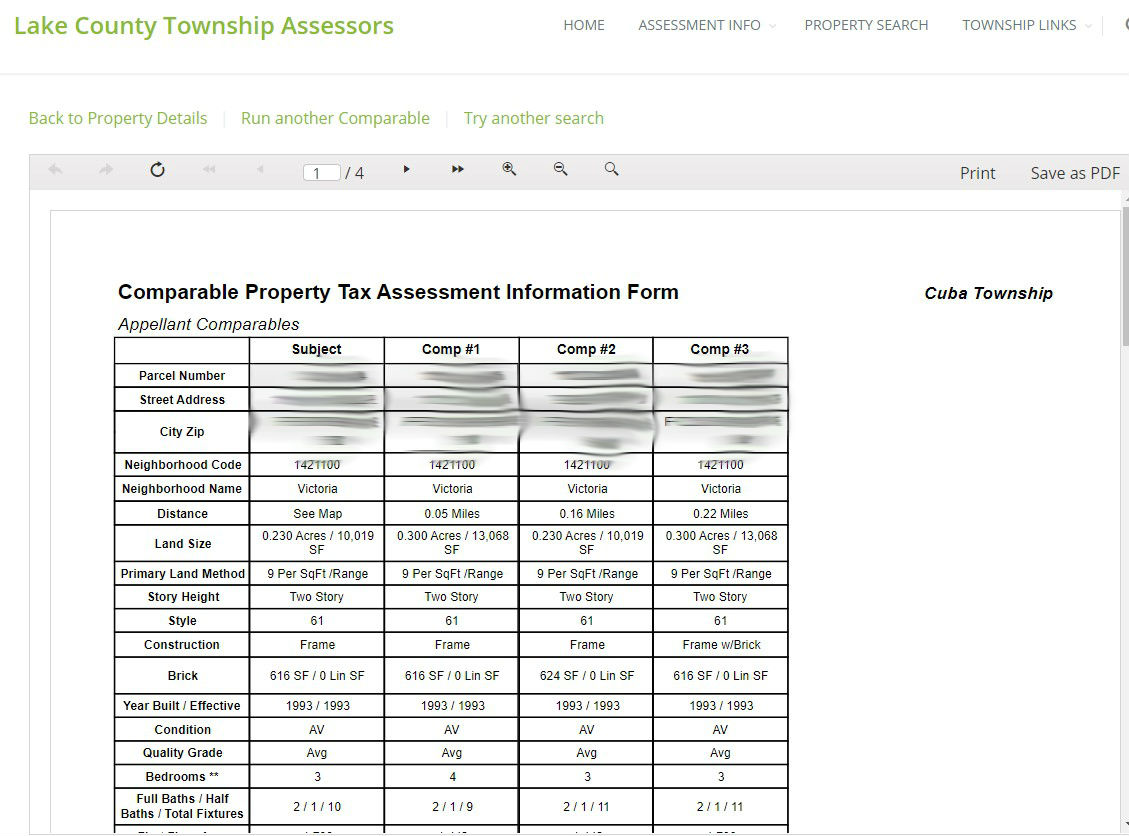 Your property grid will list property characteristics, an exterior sketch of the residence, and a photo (if available).
You can modify your search or run another comparable report.
If you are filing an appeal based on sales comparables or uniformity, please save your PDF (evidence) to upload when you file your appeal.
9
Save Your Grid as Evidence
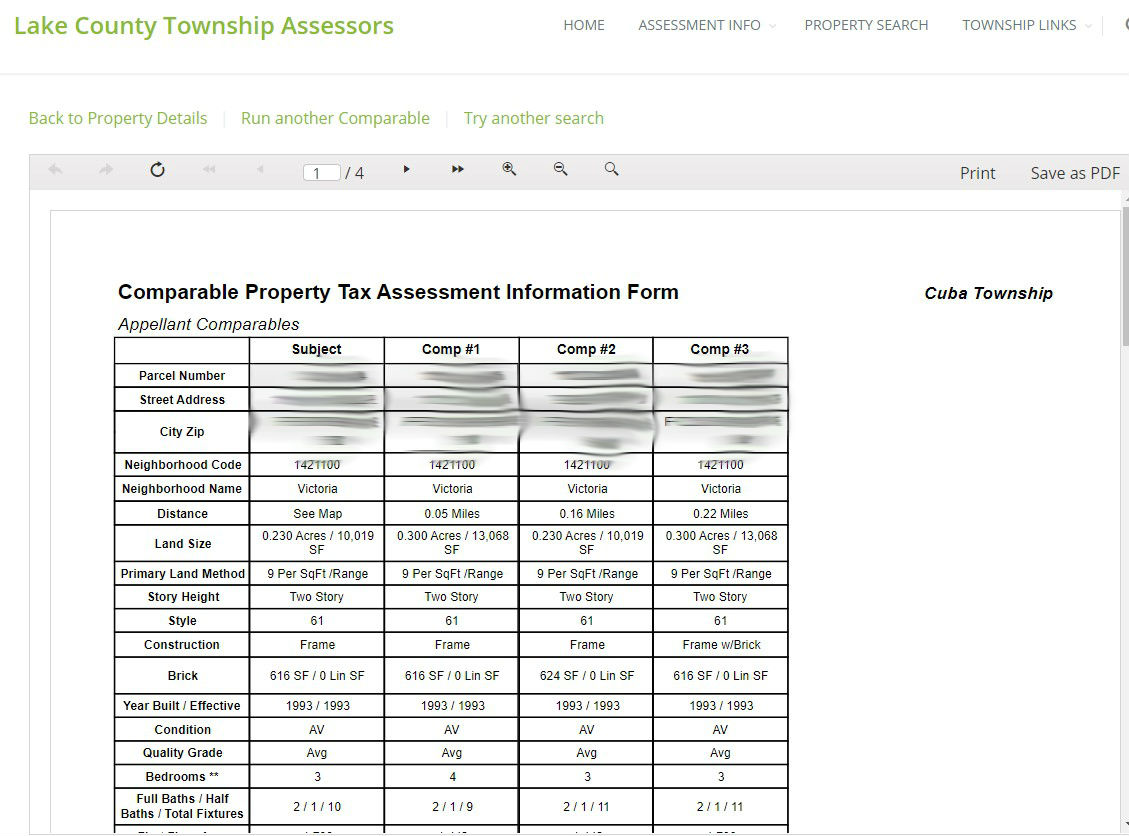 Click Save as PDF
The grid is automatically named as the 10-digit PIN and type of grid (Sales or Equity Comparable)
Now you are ready to upload your evidence grid when you file online.
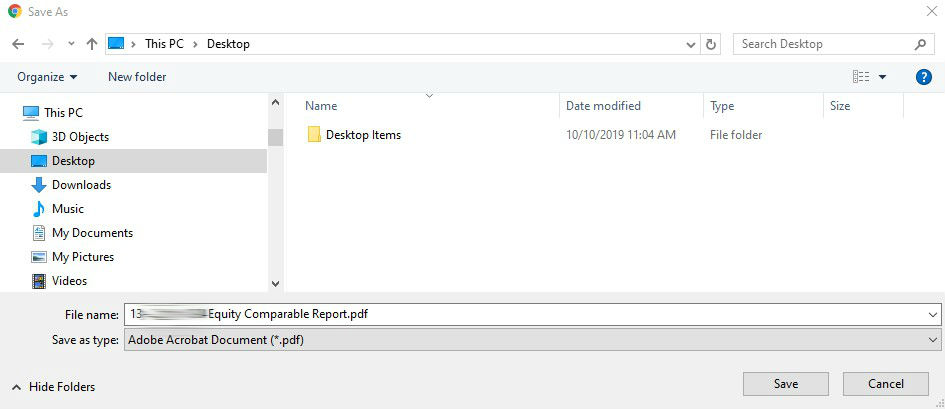 10
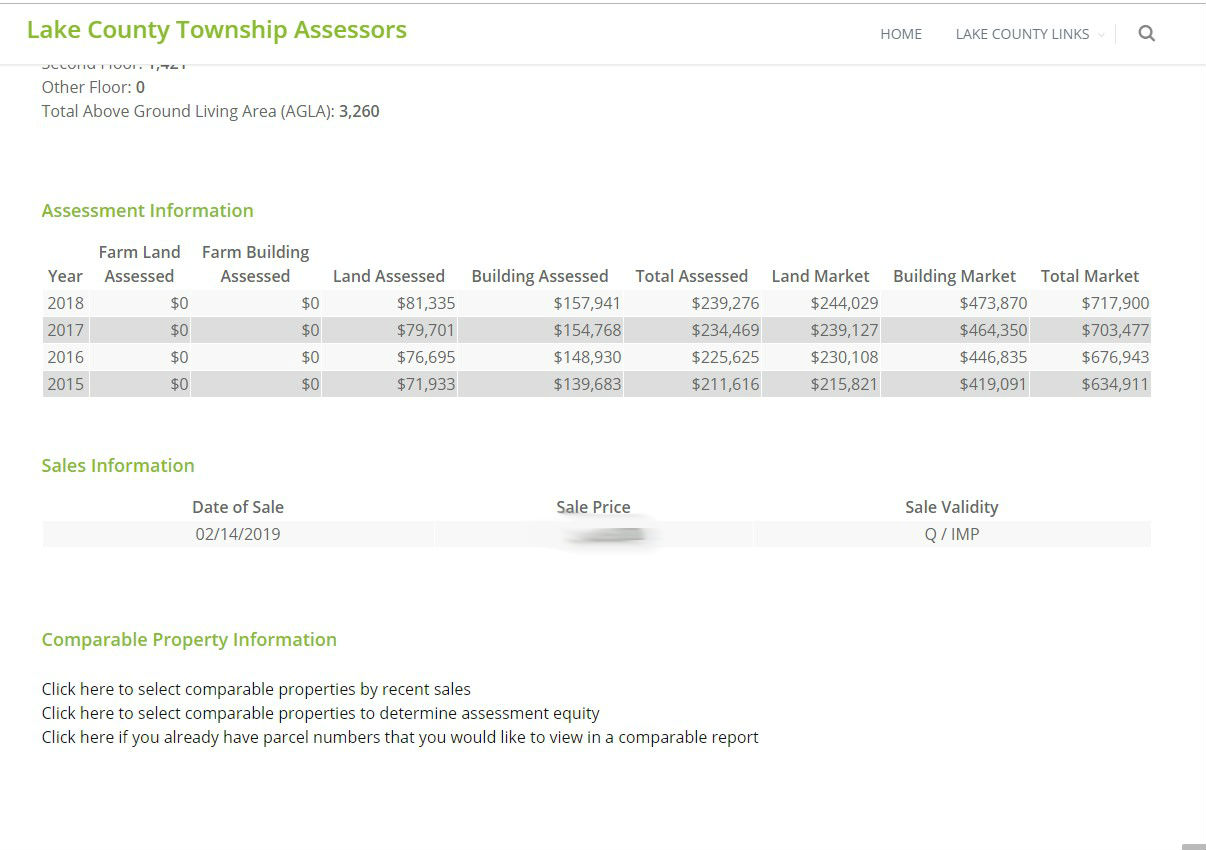 Creating a Grid For Equity of Assessments
Click to select comparable properties by assessment equity.
An automatically generated grid will appear.
Select the subject properties you want to use for evidence.
You can also add parcel numbers you want to add to the grid or select a specified distance to select comparables.
Click View Comparable Report.
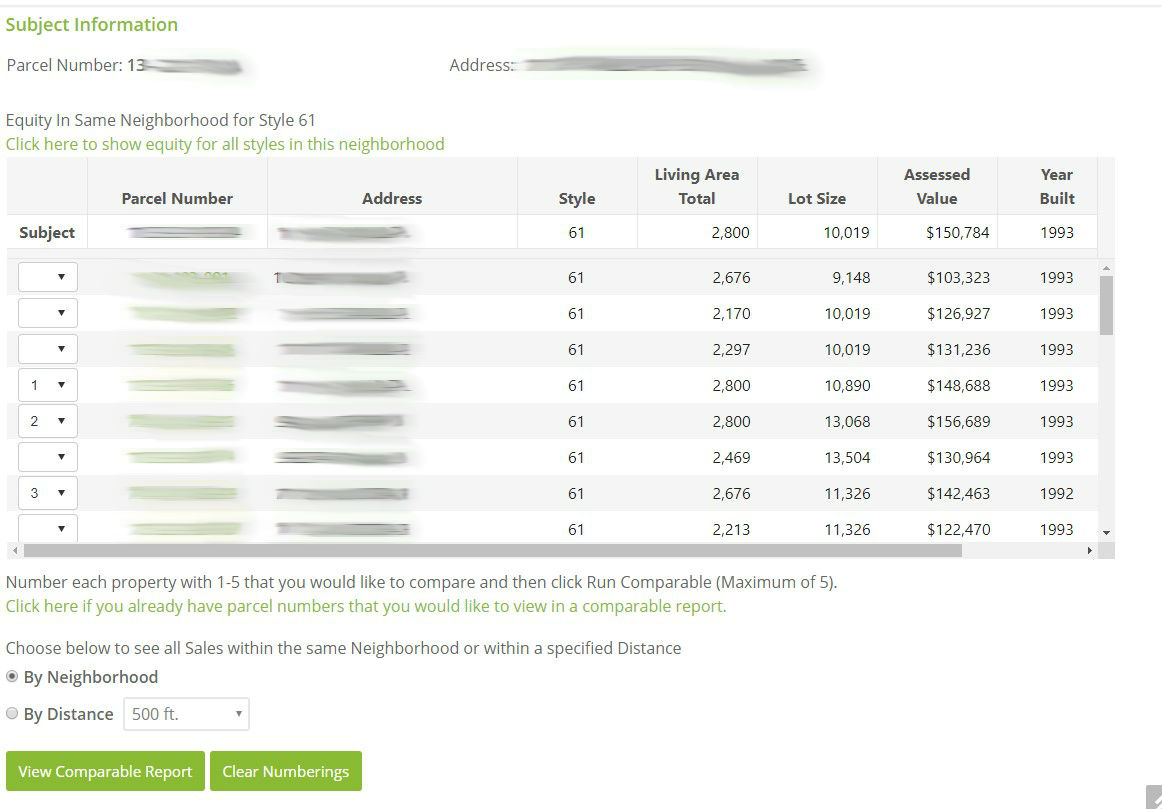 11
Your Grid is Ready to Print and to Save as Evidence
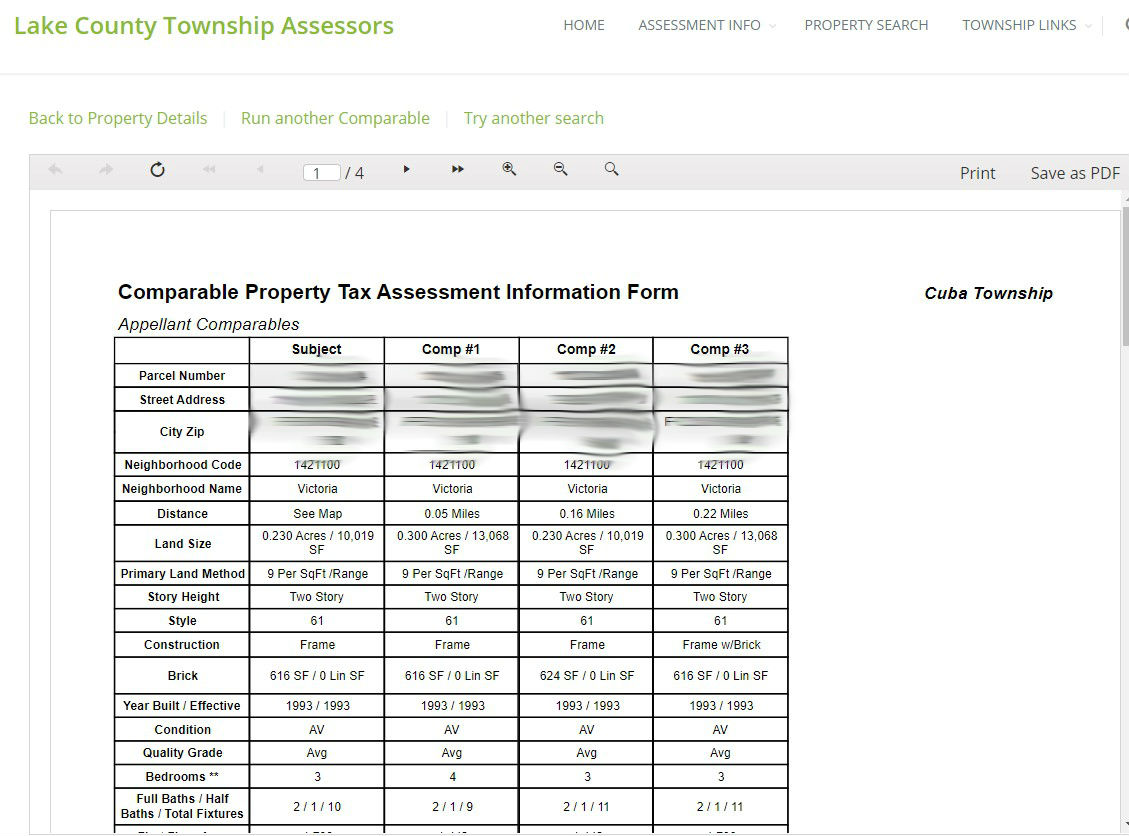 Your property grid will list property characteristics, an exterior sketch of the residence, and a photo (if available).
You can modify your search or run another comparable grid.
If you are filing an appeal based on sales comparables or uniformity, please save your PDF (evidence) to upload when you file your appeal.
12
Save Your Grid as Evidence
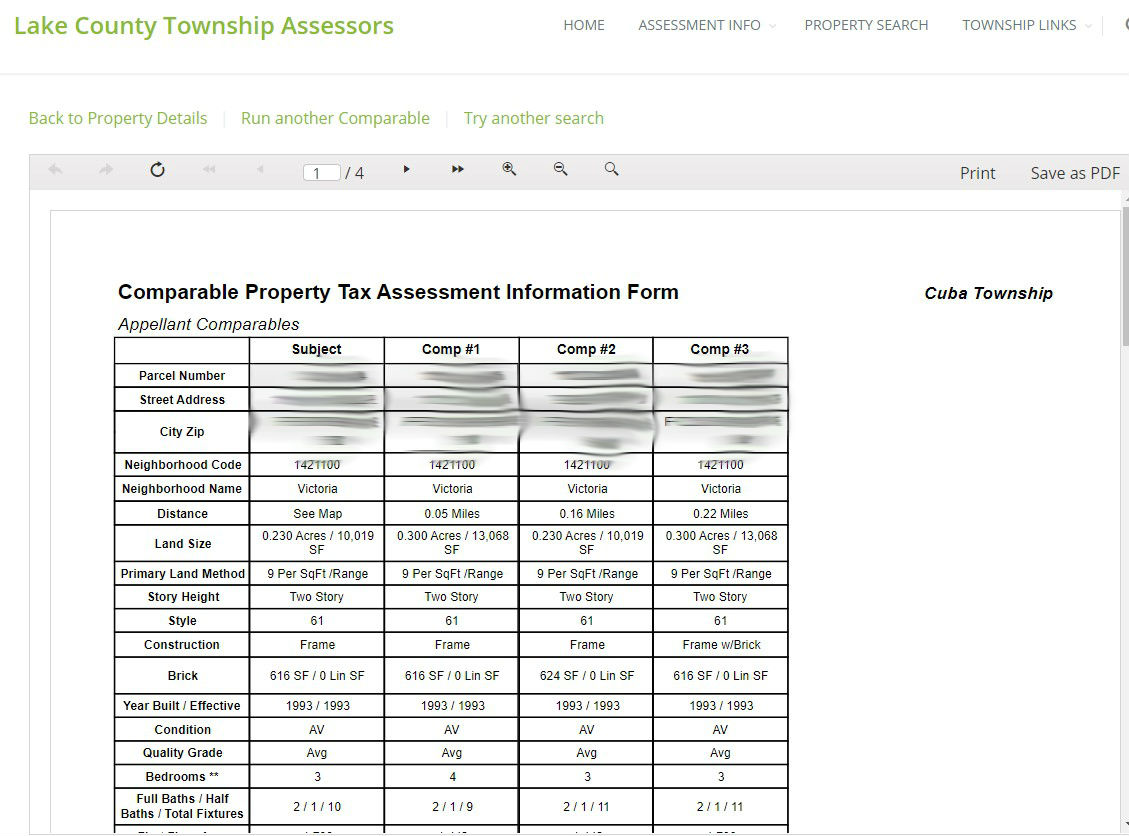 Click Save as PDF
The grid is automatically named as the 10-digit PIN and type of grid (Sales or Equity Comparable)
Now you are ready to upload your evidence grid when you file online.
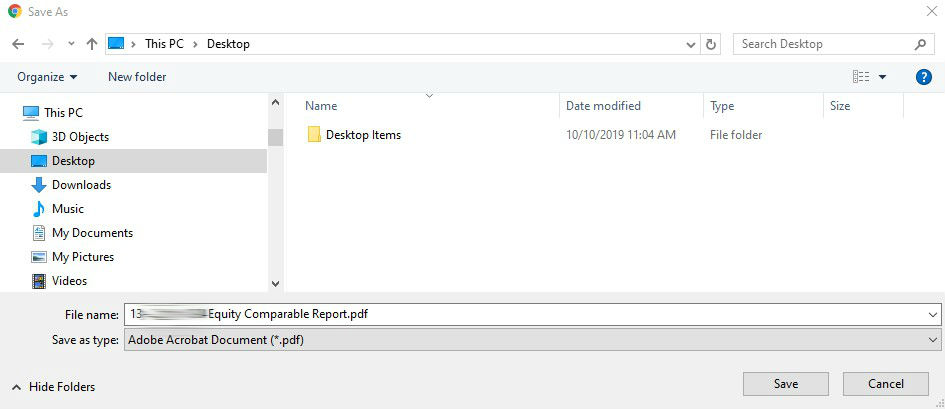 13
Next Step: Determine the Reason for Your Appeal
Factual Error (e.g. incorrect square footage or other property characteristics)
Recent Appraisal – You obtained an appraisal effective January 2022
Recent Purchase of Property – You purchased the subject property in 2021 or 2022 and the sale price is less than the Assessed Market Value listed in the Assessment Notice.
Recent Sales Comparables – The sales price per AGLA (above grade living area) of recent sales in your neighborhood is less than the market value per AGLA of your subject property.
Equity of Assessments Comparables – The building assessment per AGLA of your subject property is greater than the AGLA of comparable properties in your neighborhood.
Matters of Law
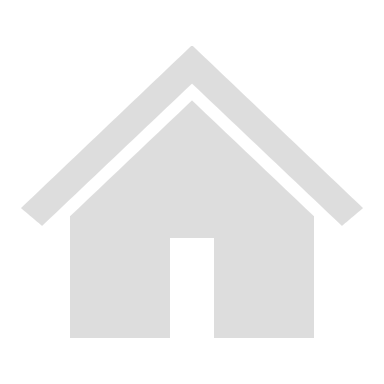 14
Gather Evidence For Your Appeal Reason
15
Watch the Video

Gather your evidence and save it in a folder on your computer for easy access when filing online.
View Lake County’s Assessment Appeal Video
16
Read the 2022 Board of Review Rules and Important Filing Date Information
17
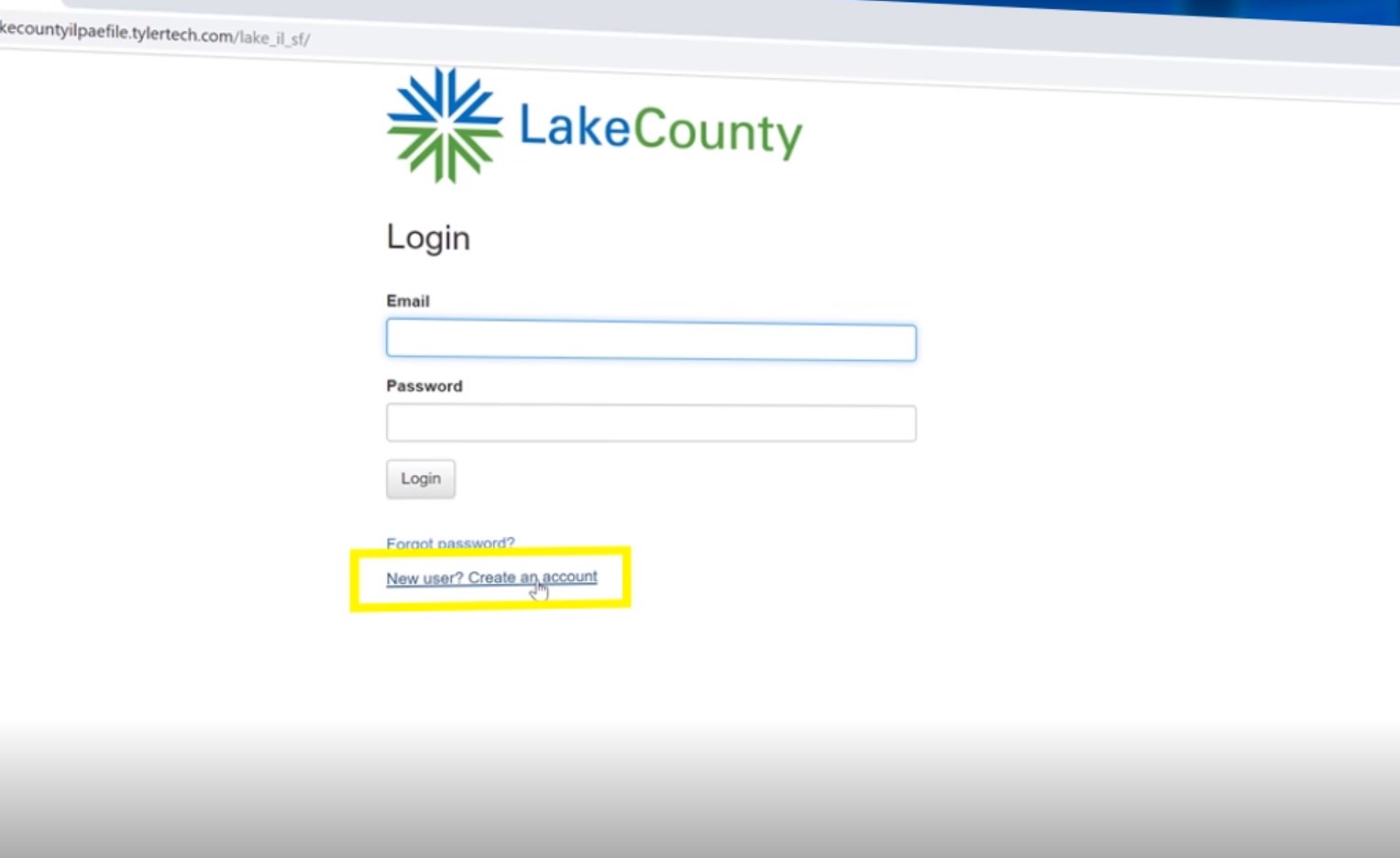 2
Register to File on Lake County’s SmartFile Portal
1
https://lakecountyilpaefile.tylertech.com/lake_il_sf
3
4
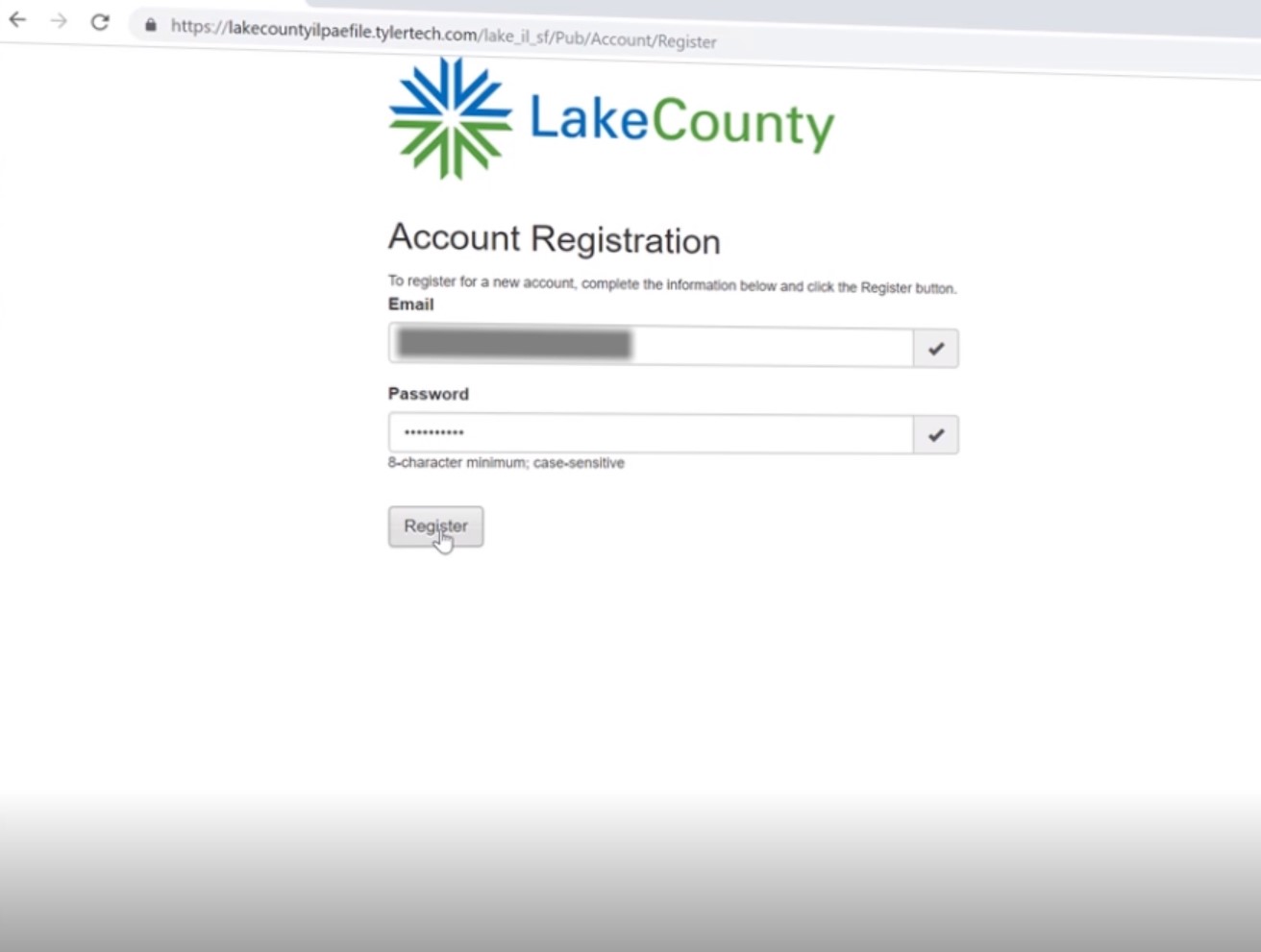 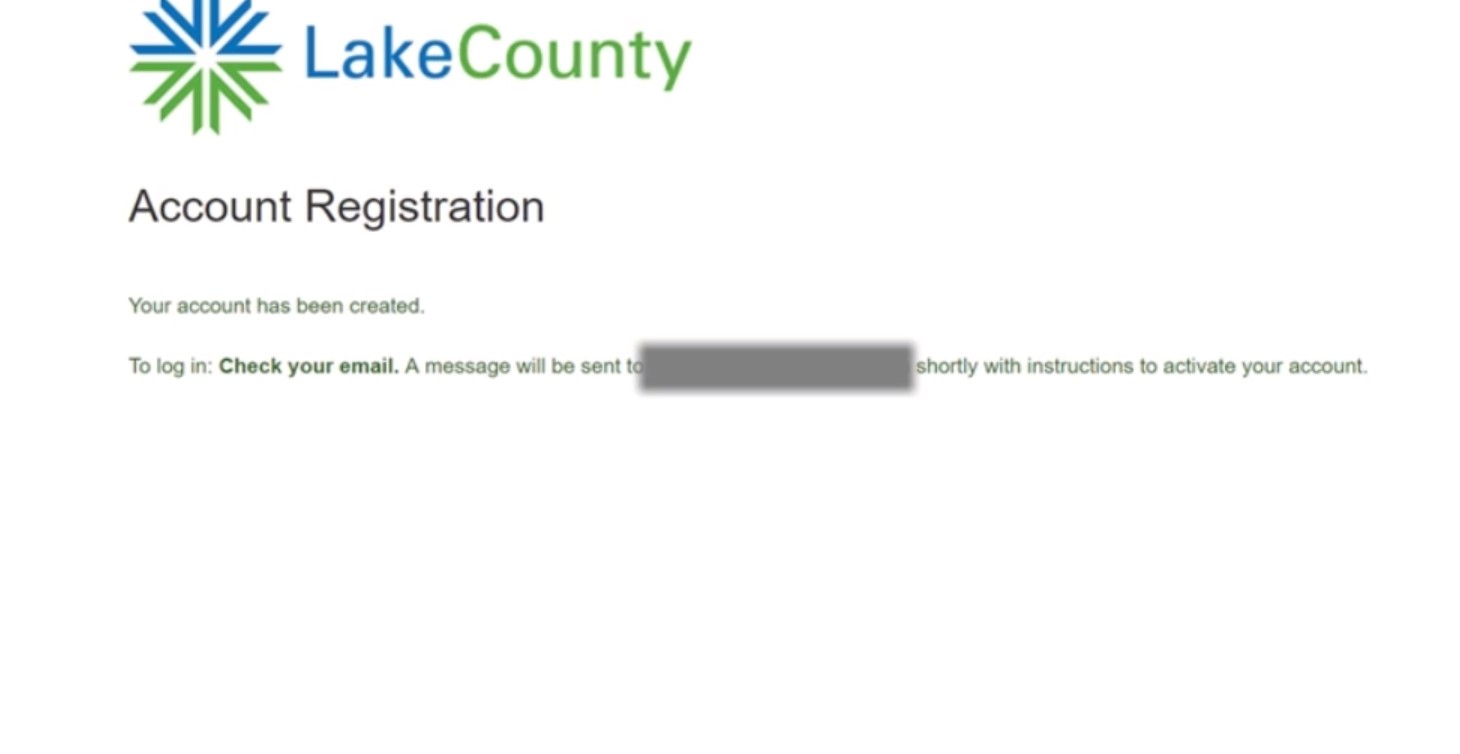 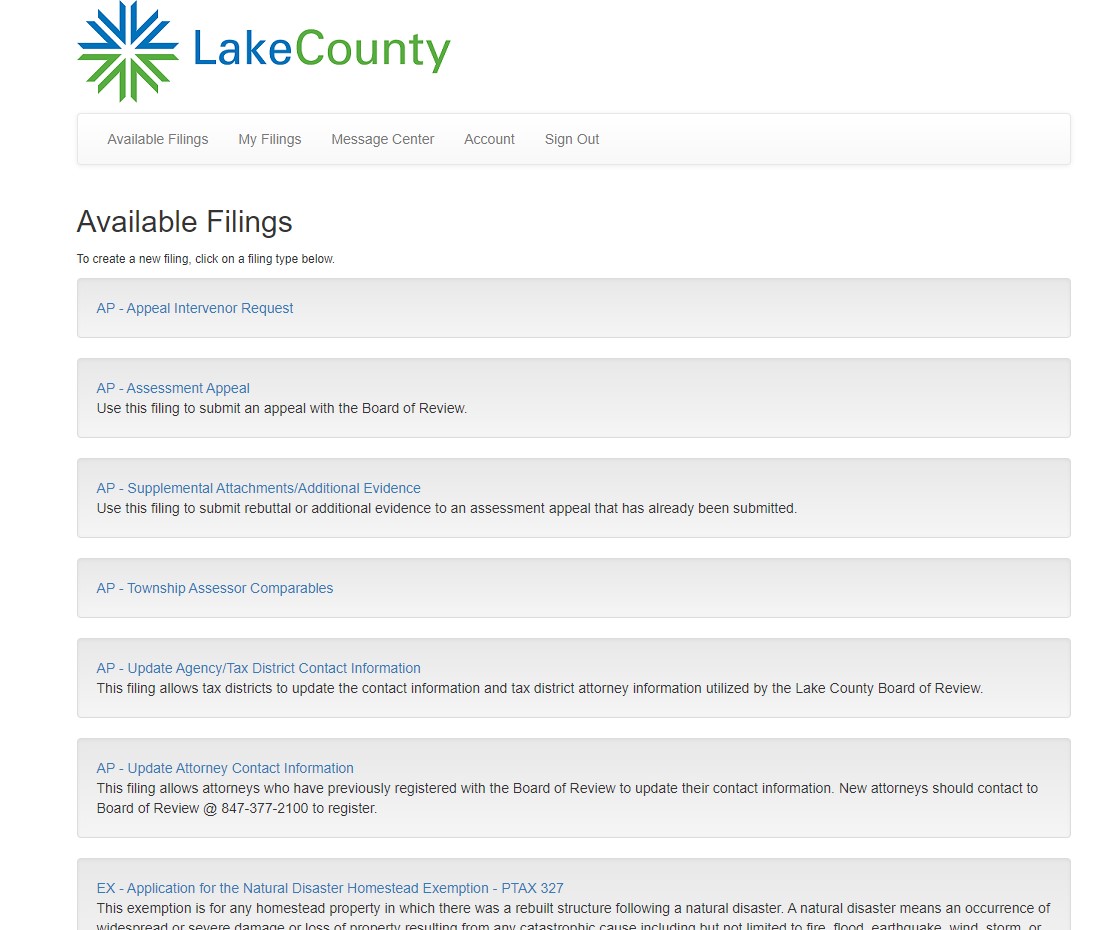 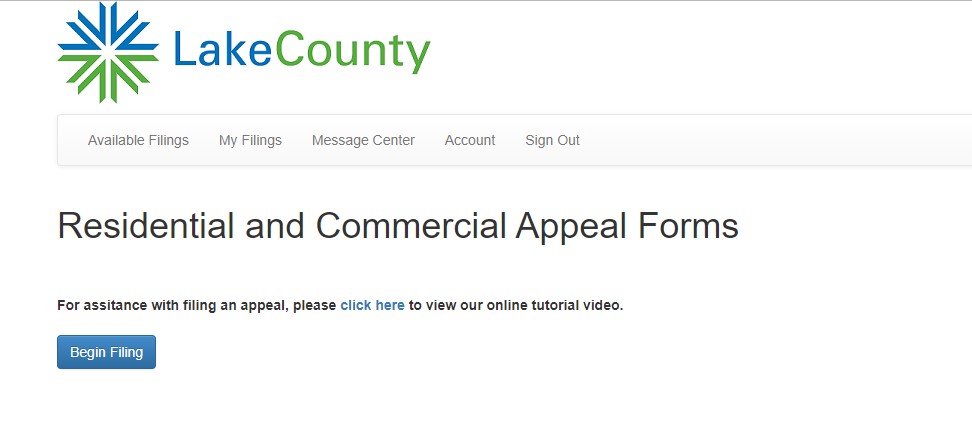 Click Begin Filing Tab
Select Assessment Appeal
Enter email and password
Begin Filing Your Appeal
19
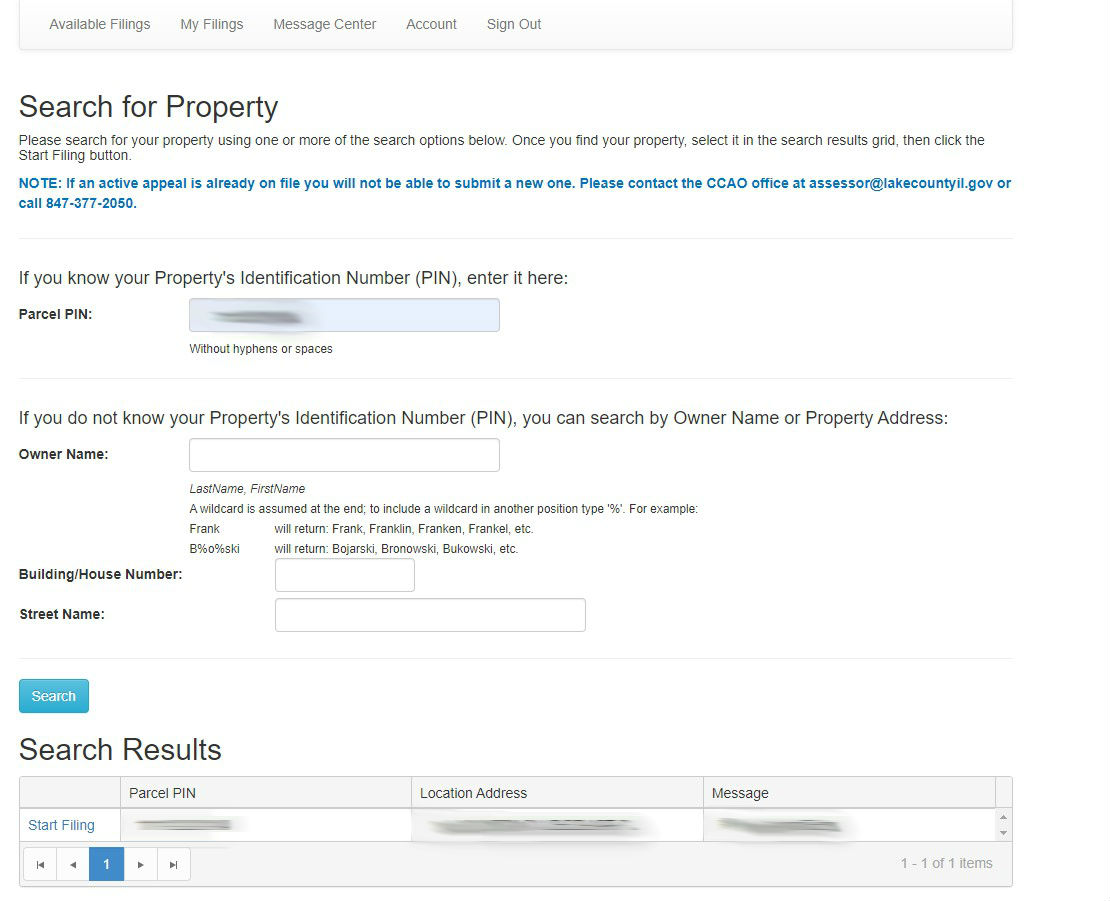 Acknowledge and accept terms and click Next
Enter your 10-digit PIN and click Start Filing
Enter Subject Property and Accept Terms
20
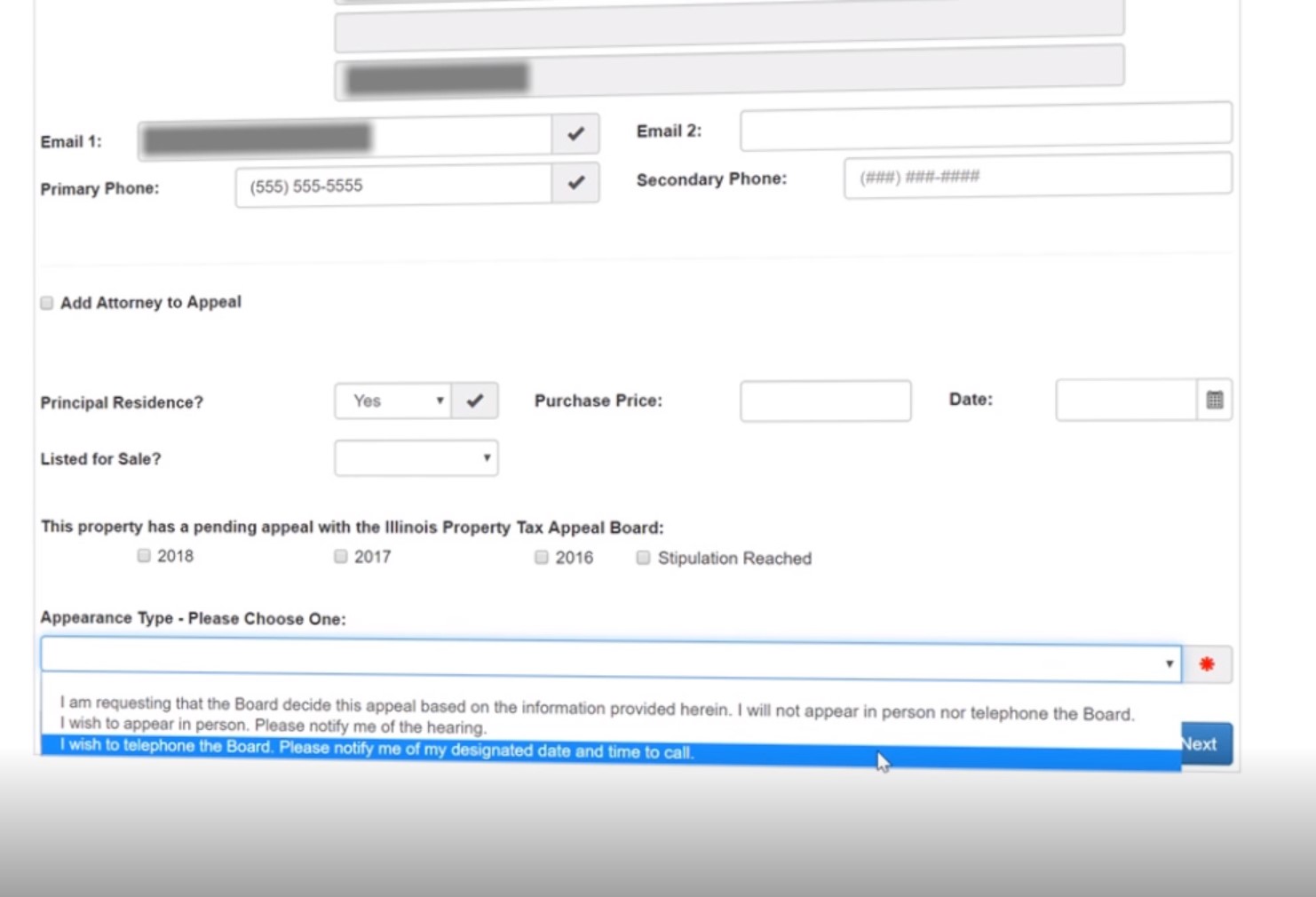 Complete Contact Form and Select Appearance Type
21
Choose Appeal Reason and Enter Requested Market Value
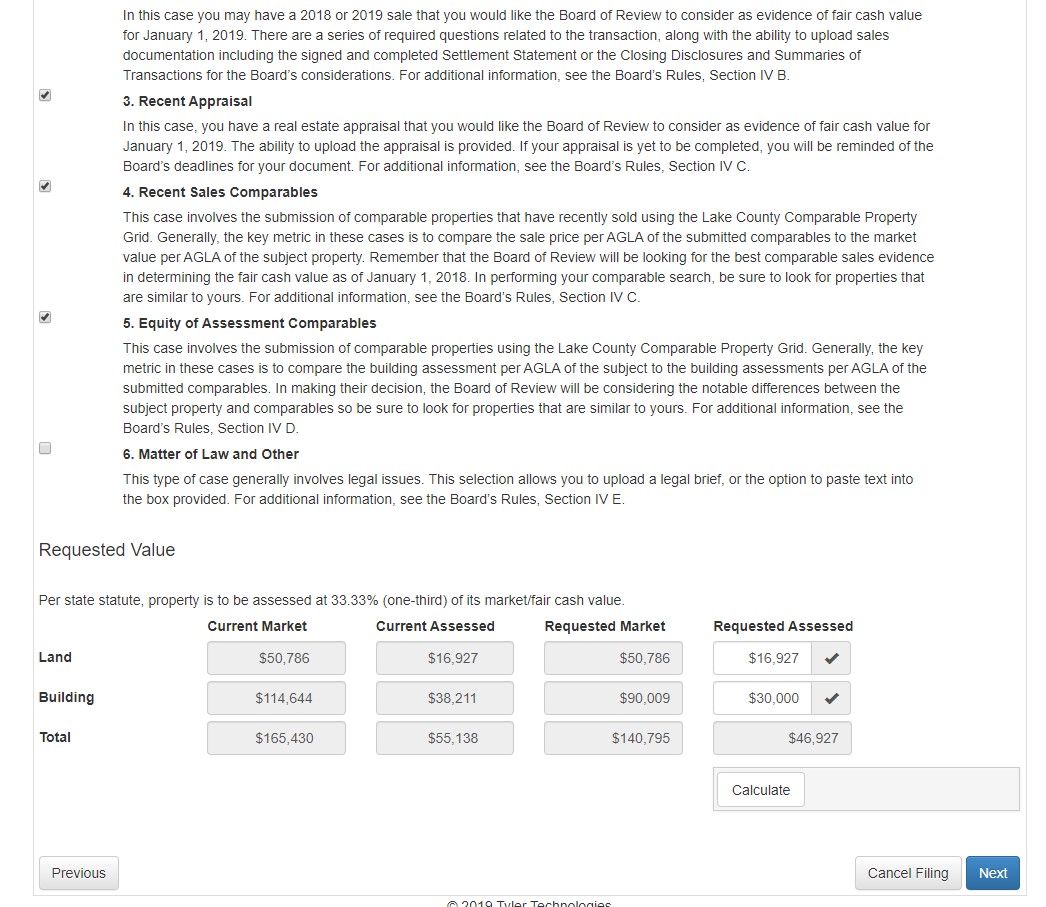 22
Add Additional PINS if Applicable
Otherwise click next
23
Appeal – Factual Error
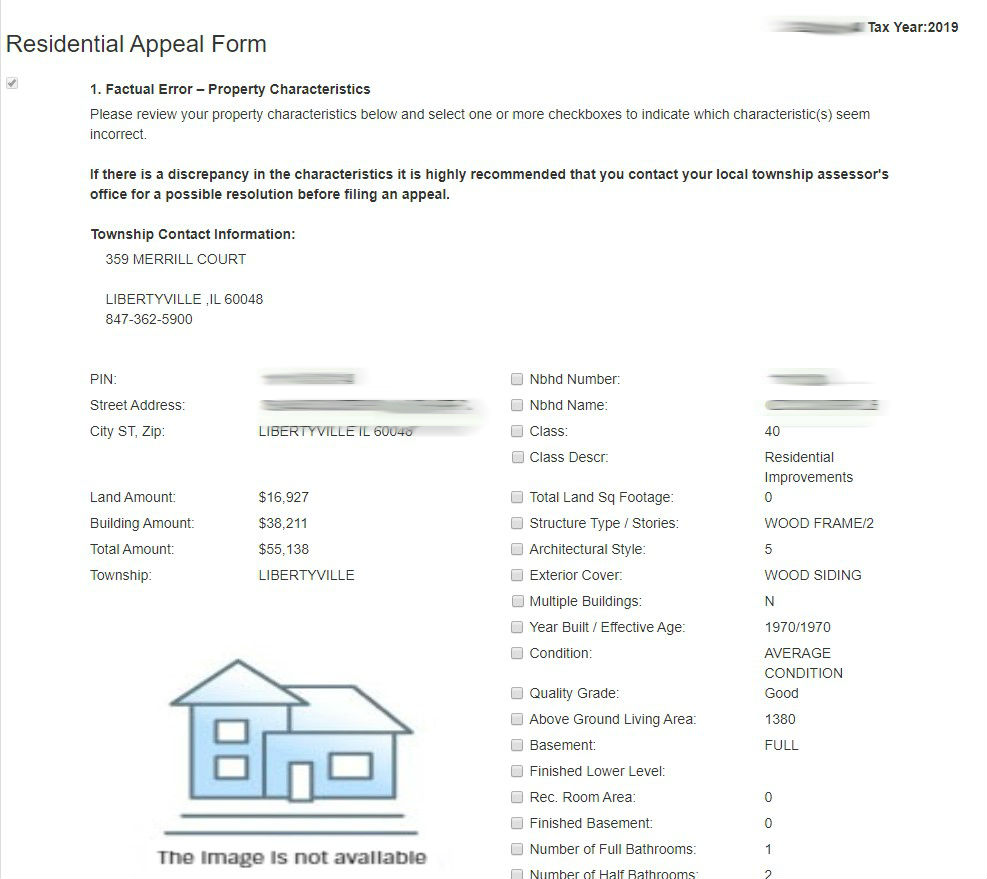 Go to IMSLake.org to confirm the most current property characteristics. Call your local assessor if there are any errors. 

Factual Error appeals are generally resolved in the local assessors’ office.
24
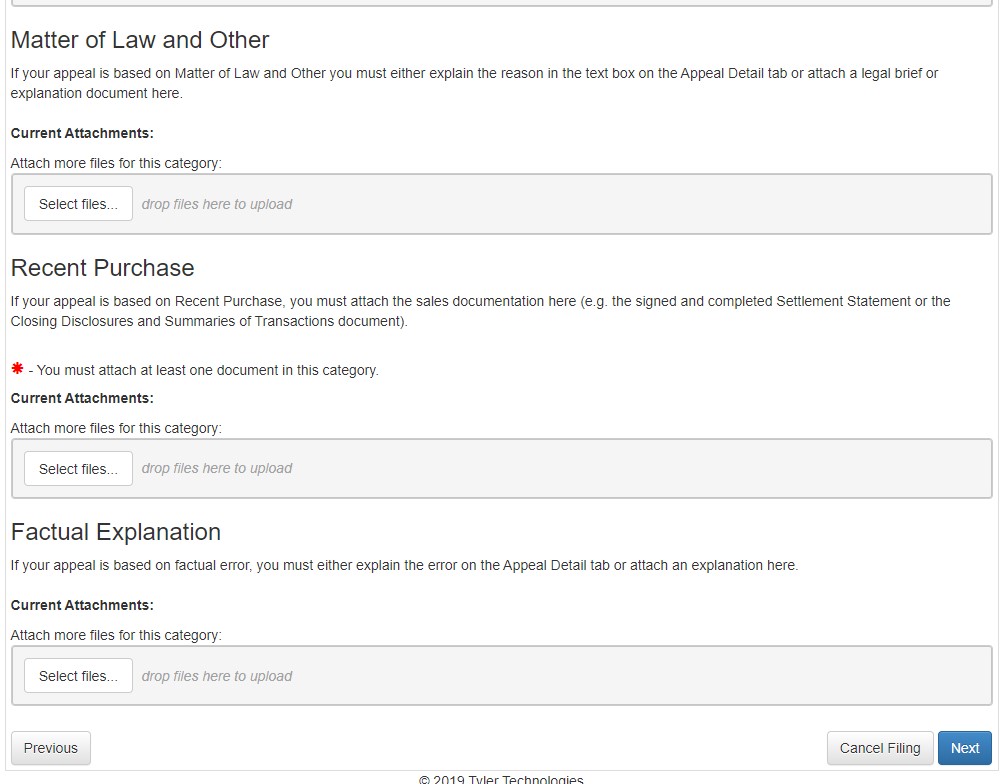 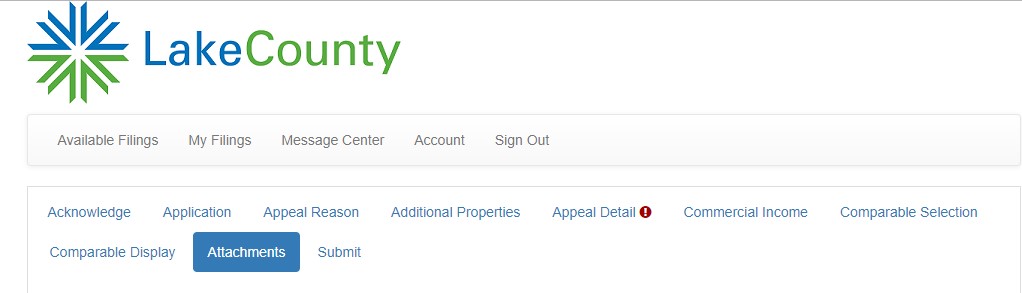 Appeal – Recent Purchase of Property
25
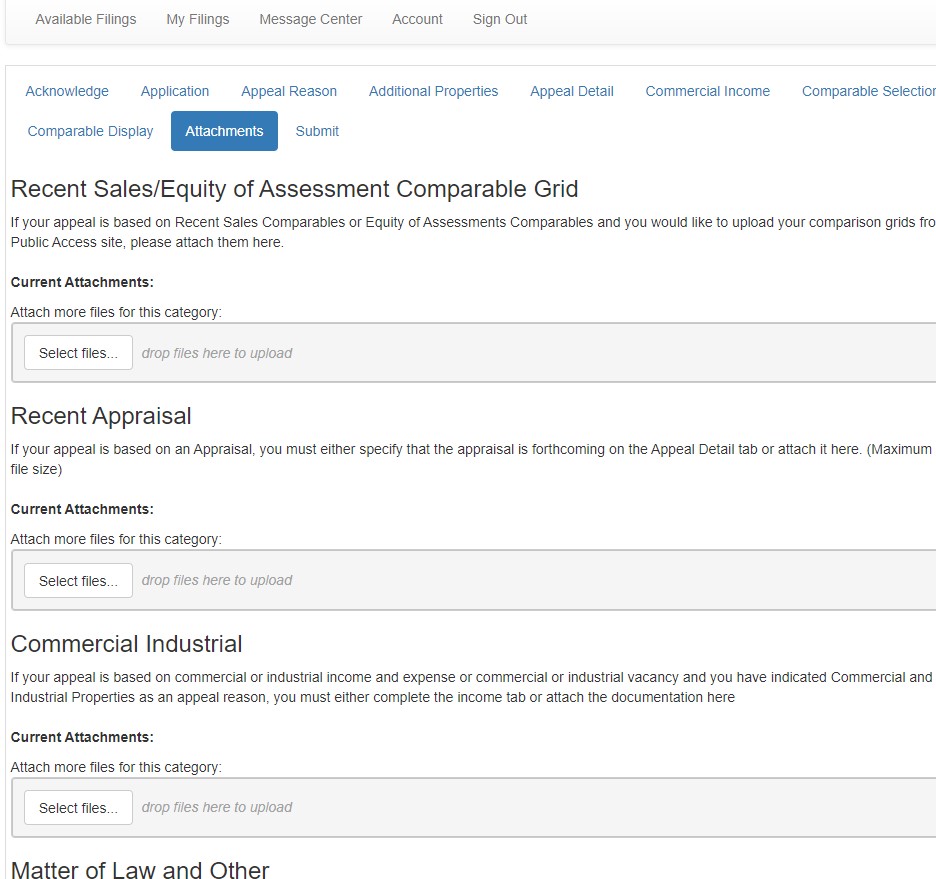 Appeal – Recent Appraisal
26
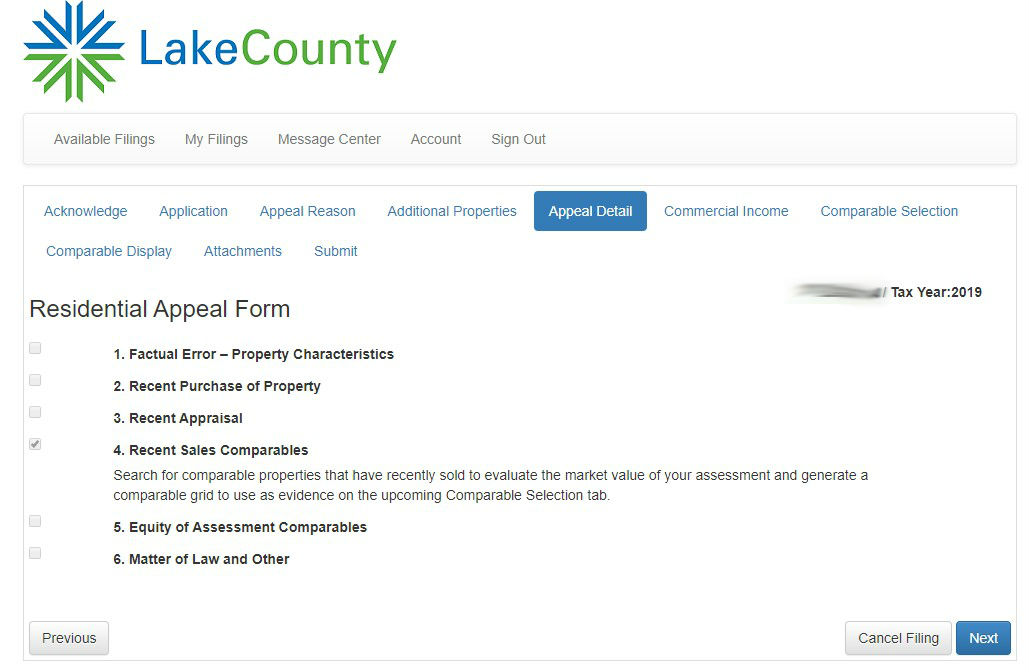 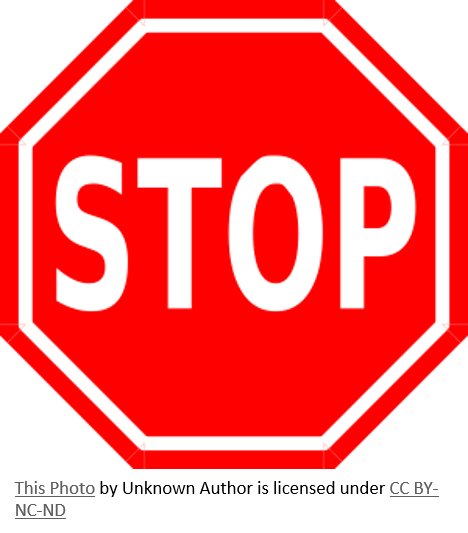 Appeal – Comparable Sales
Comparable grids for Cuba, Ela, Grant, Libertyville and Vernon Townships are available on IMSLake.org. 
Earlier slides demonstrated how to create the grid and save it to your computer.
Instead of hitting “Next” proceed to the Attachments tab and upload your grid and any other evidence you may have.
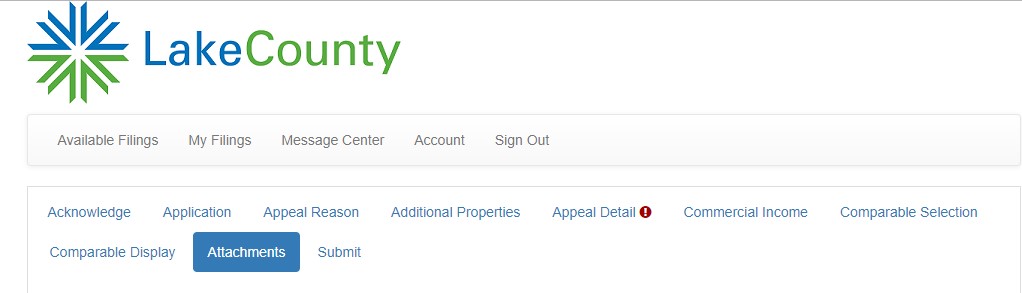 27
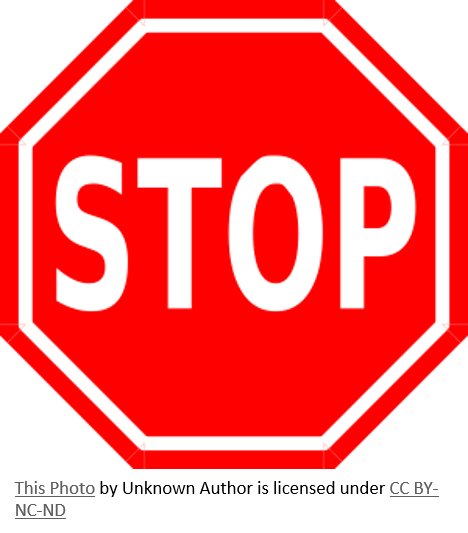 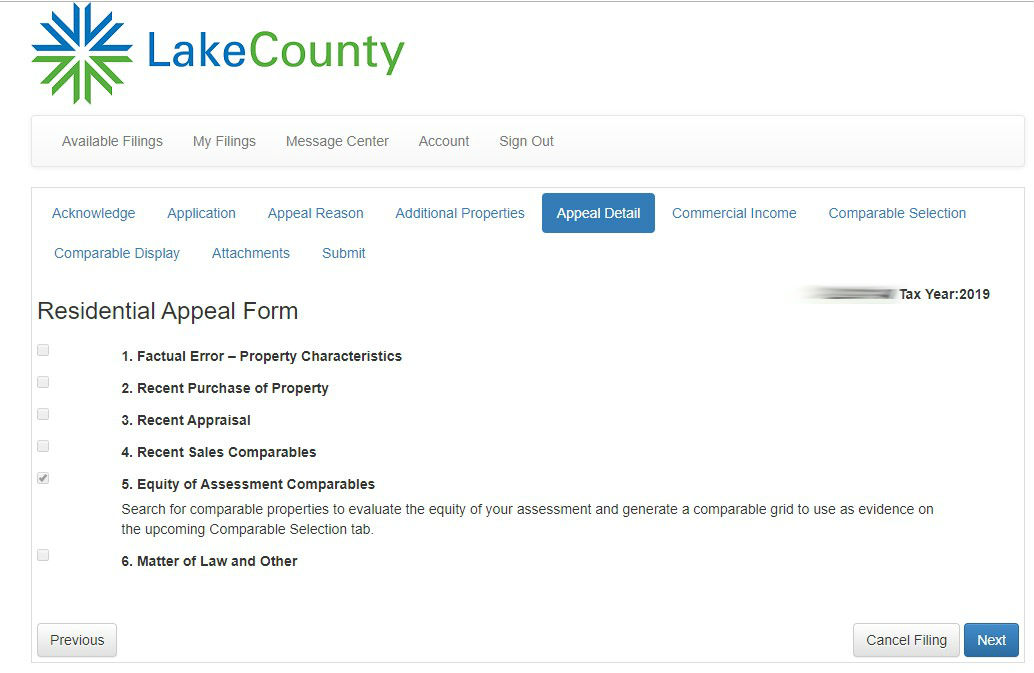 Appeal – Equity of Assessments
Comparable grids for Cuba, Ela, Grant, Libertyville and Vernon Townships are available on IMSLake.org. 
Earlier slides demonstrated how to create the grid and save it to your computer.
Instead of hitting “Next” proceed to the Attachments tab and upload your grid and any other evidence you may have.
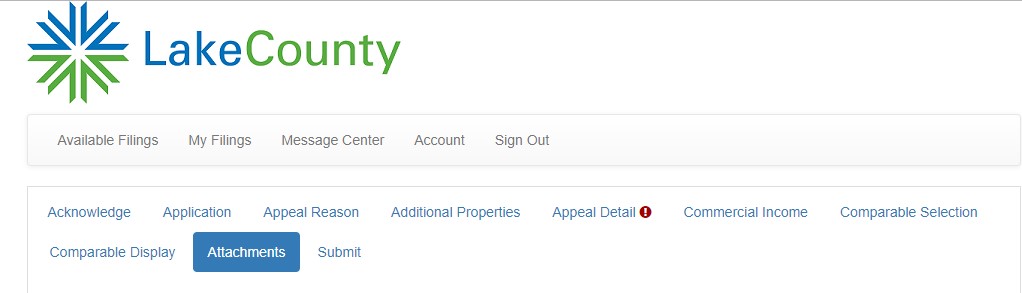 28
Appeal - Matters of Law
Either attach an explanation in the Attachments tab or explain your reason below.
29
Call for more information
30